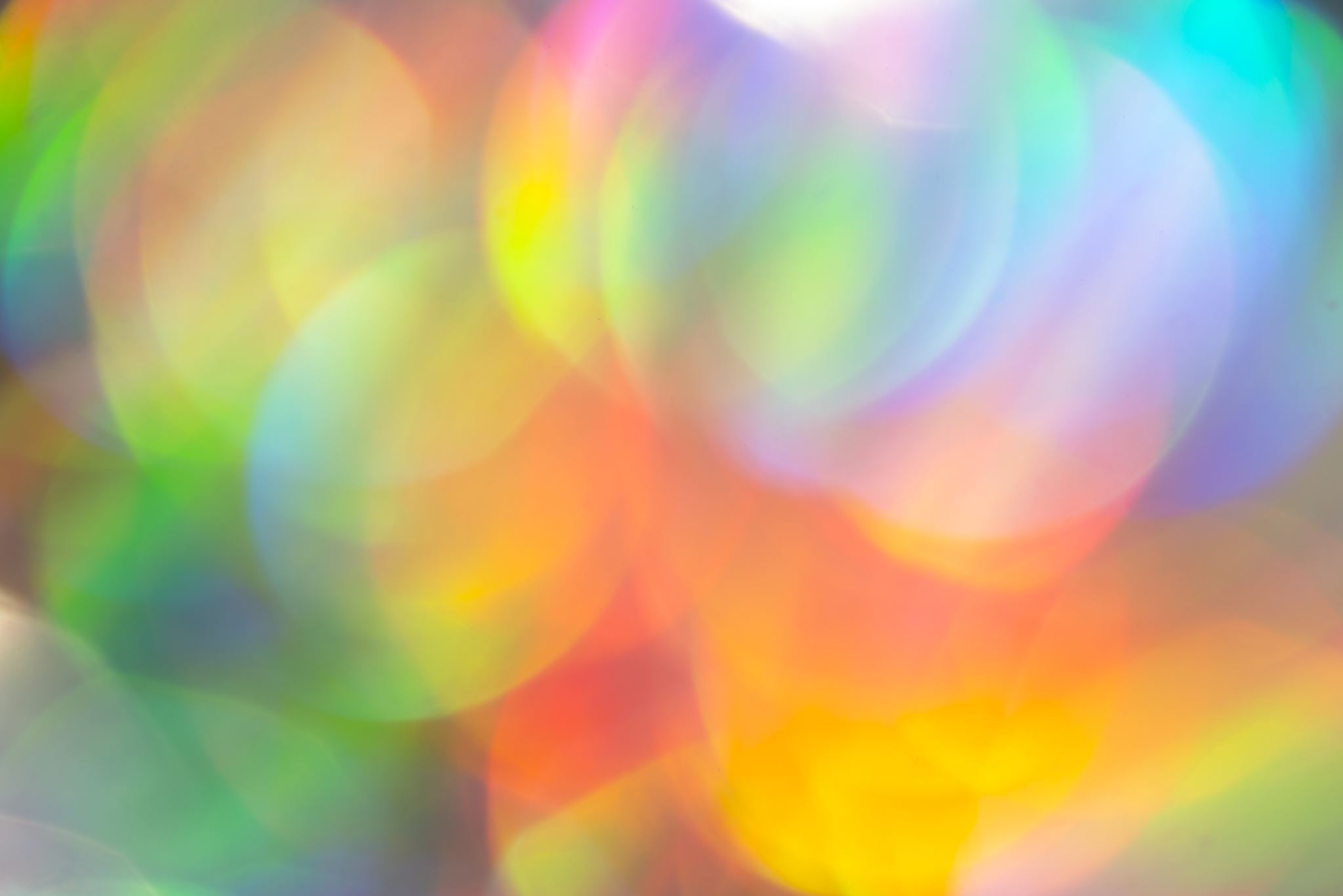 Department of Social Services – Community Options
Overview of DSS home and community based  services (HCBS)
MEDICAID LONG TERM SERVICES AND SUPPORTS
Medicaid offers long term services and supports through a variety of mechanisms
Long Term Care – which are institutional settings
Home and Community Based Services – both state plan and waivers

HCBS can be further broken down to by their funding mechanisms and their availability to Medicaid members
State Plan Services – must be offered to all eligible members, cannot have a waitlist, and cannot be geographically limited
Waiver Services – “waive” certain Medicaid requirements.  Theses services could be limited to available slots and  creates a waitlist, allows for higher income limits than standard Medicaid, and creates unique services and supports not available to all Medicaid members
5/28/2024
Dss may 2024
2
HCBS – STATE PLAN SERVICES
5/28/2024
Dss may 2024
3
Levels of Care
* Skilled Nursing Facility Level of Care
Supervision or cueing ≥ 3 Activities of Daily Living (ADLs) + need factor; OR
Hands-on ≥ 3 ADLs; OR
Hands-on ≥ 2 ADLs + need factor; OR
A cognitive impairment which requires daily supervision to prevent harm 
* Intermediate Care Facility for Individuals with Intellectual Disabilities (ICF/IID)
* Sub-acute  
1. Comprehensive medical monitoring or
2. Intensive medical supervision such as intermittent nursing services throughout the day or
3. Have high intensity rehabilitative needs, are ventilator dependent, have complex wound care needs, or a need for specialized infusion therapy. 
* Chronic Disease Hospital
5/28/2024
Dss may 2024
4
HCBS – WAIVER  SERVICES
5/28/2024
Dss may 2024
5
5/28/2024
Dss may 2024
6
MONEY FOLLOWS THE PERSON
Individuals can apply for Medicaid programs while at a qualified institution. 
A qualified institution means they are in a skilled nursing facility, chronic disease hospital, or an ICF/IID facility where Medicaid is the payor 
If institutionalized, they can access a DSS program called Money Follows the Person.
Through MFP , members can receive supports to determine eligibility for HCBS programs, receive transitional supports, housing assistance, and enhanced care planning supports 

Medicaid must provide a comparable level of services and supports in the community as it is willing to cover in an institutional setting
5/28/2024
Dss may 2024
7
Where to Apply and to Get More Information
Katie Beckett Waiver 800-445-5394  Option 3
CHCPE 800-445-5394 Option 4
Autism Services - Autism Resources - DDS - http://portal.ct.gov
To apply for MFP or CFC:  https://ctmfp.com/  (211 for CFC)
To apply for CHESS: Apply CT CHESS - Home (ctchessdss.com)
DDS Services - How to Apply for DDS Services (ct.gov)
Mental Health Waiver - Mental Health Waiver (ct.gov)
For more information on MFP programs call- 1-888-992-8637
Christine Weston, Director of Community Options, Department of Social Services
Christine.Weston@ct.gov
5/28/2024
Sample Footer Text
8